Module 3Organisational Management
Unit 3:  Effective Management - Leadership
Icebreaker
Would you rather…?
[Speaker Notes: https://wordwall.net/resource/38035766/emergeicebreakerrandom-questions]
Overview
This module aims to contribute to the learners’ knowledge about the importance of effective management and leadership within a CSO structure, including specific case studies and real environment examples.

Upon completion of this unit participants should be able to:
Evaluate the importance of an effective board of directors and the effectiveness of the organisation.
Analyse the possible methodologies for successful management of a CSO.
Defining the Effective Management – Leadership of the CSO
Watch this video and discuss the below questions:

What are the roles of the Board of Directors in the CSO?
What are the responsibilities and liabilities of the BoD??
What are the other vital roles for the CSO?
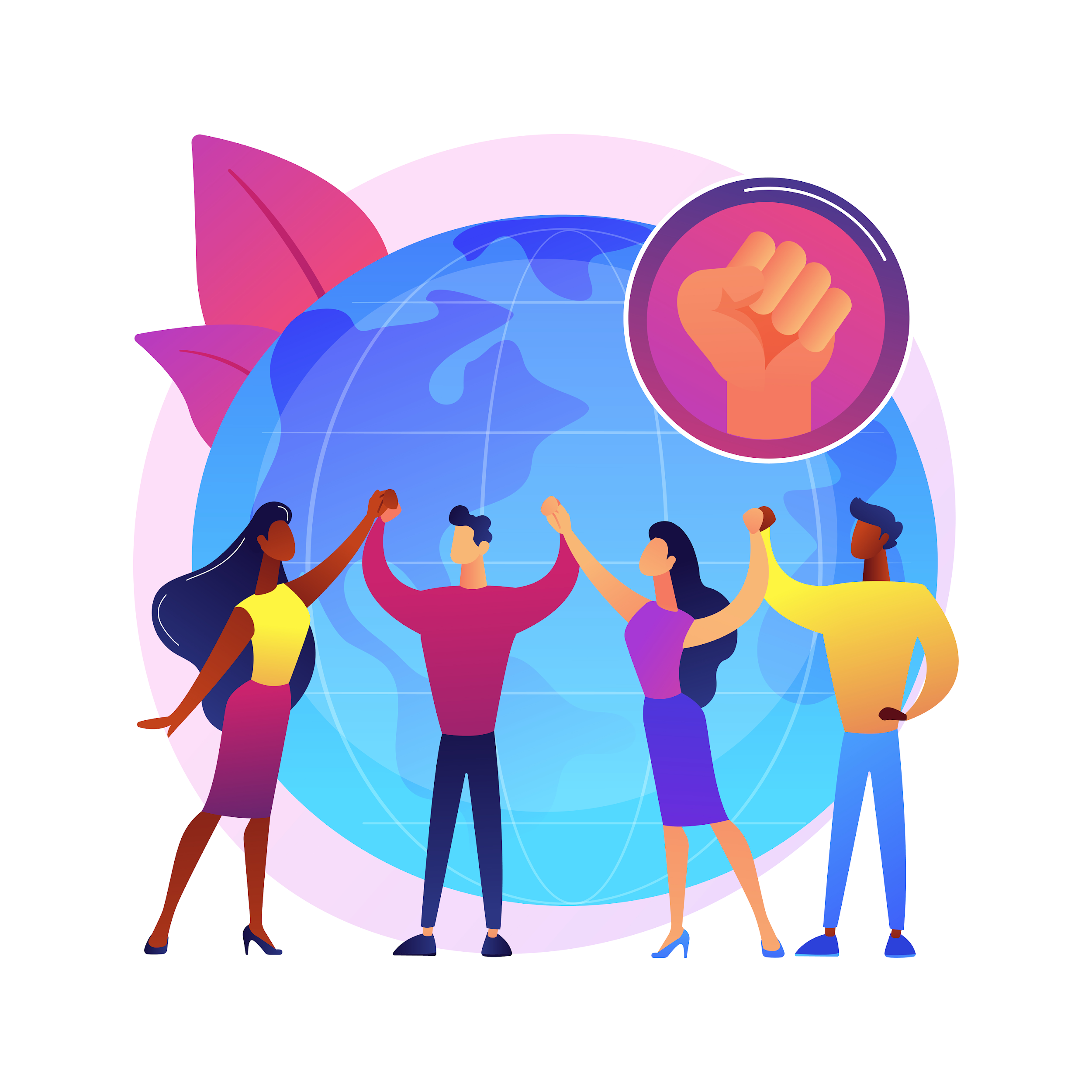 [Speaker Notes: Image Source: https://www.freepik.com/free-vector/youth-empowerment-abstract-concept-illustration-children-young-people-take-charge-take-action-improve-life-quality-democracy-building-youth-activism-involvement_10783087.htm#query=community%20impact&position=2&from_view=keyword&track=ais]
Defining the Effective Management – Leadership of the CSO (cont’d)
“Management is doing things right; 
leadership is doing the right things.”
Peter Drucker
An Effective Board of Directors or Governors
In the context of a corporate entity, the Board of Directors is elected by the owners of the limited liability company, the shareholders, to lead and manage the affairs of the company in the long terms best interests of the company and its shareholders.
In the context of a Non Governmental Organisation (NGO) or Non-Profit Organisation (NPO) which is not a limited liability company, the Board of Governors or Trustees is established to lead and manage affairs of the organisation in the long term best interests of the organisation and its members
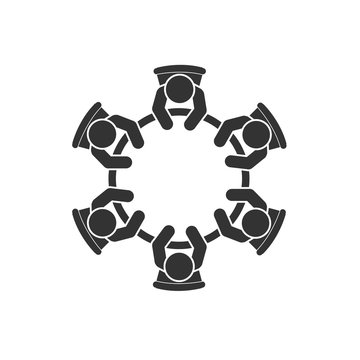 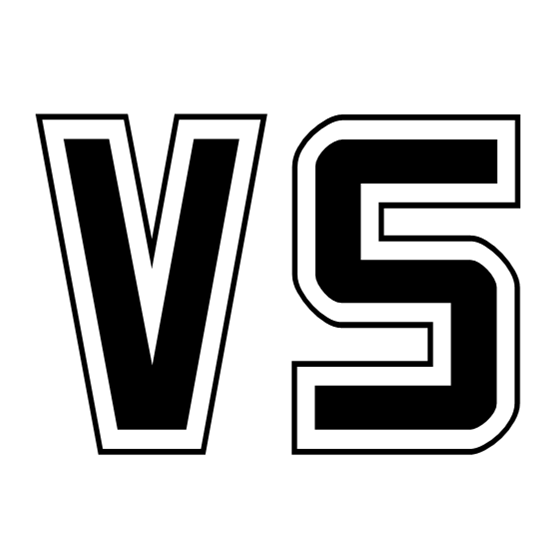 [Speaker Notes: All CSOs share a common characteristic; there have no significant government-controlled representation or participation.

Picture Source: https://www.google.com/search?q=board+of+directors+logo&tbm=isch&rlz=1C1GCEA_enCY1043CY1043&hl=en&sa=X&ved=2ahUKEwjoxszdscKAAxXamycCHaqaB9cQrNwCKAB6BQgBEK0C&biw=994&bih=678#imgrc=s-EzPJLYcMtjzM]
An Effective Board of Directors (or Governors)
The Board of Directors or Governors can be an essential bulwark in an organisation’s efforts to create a competitive and sustainable commercial or non-commercial activity. 
The Board needs to have the vision to lead the organisation, where it should be, and not where it happens to be. 
The  Board needs to define and put into practice the core values of the organisation ensuring that these permeate throughout the organisation and are reflected in the systems and policies set-up.
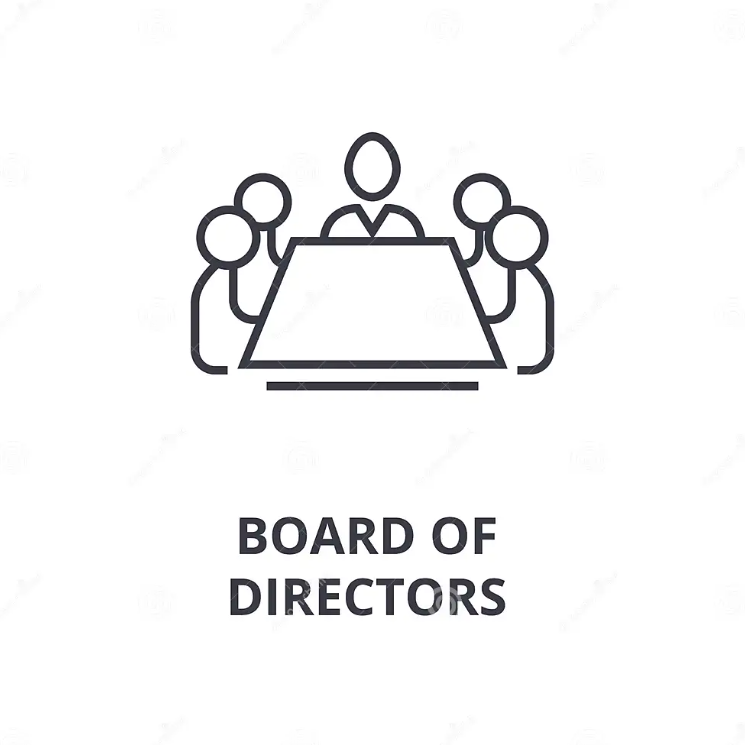 [Speaker Notes: Picture Source: https://www.dreamstime.com/board-directors-line-icon-outline-sign-linear-symbol-flat-vector-illustration-image105269985]
What determines the makeup of the Board?
This depends on a number of factors, primarily the manner in which :
Individuals are nominated and selected or elected to serve on the Board
The Board rotates between retiring members and new members on the Board
The Board elects Board Officials or assigns Board Members to individual Committees and the number of consecutive terms for which a member may occupy such roles
The Chairman is effective in harnessing the diversity of the Board
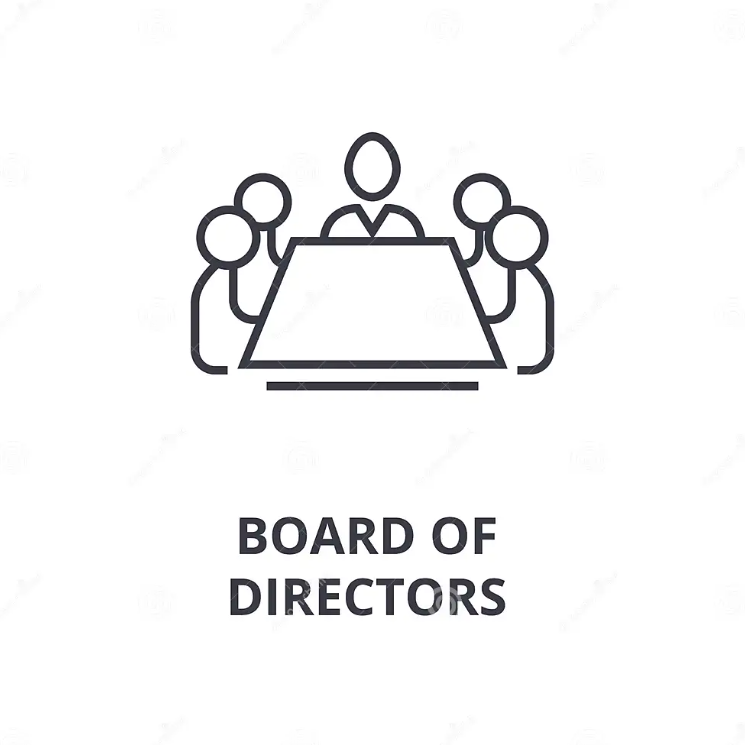 [Speaker Notes: Picture Source: https://www.dreamstime.com/board-directors-line-icon-outline-sign-linear-symbol-flat-vector-illustration-image105269985]
What determines the makeup of the Board? (Continued)
This depends on a number of factors, primarily the manner in which :
The board defines a clear strategy for the organisation, recruiting effective senior executives and creating an environment and culture that enables them to focus on the implementation of strategy within the constraints set by the Board
The workload is assigned to each member in fulfilment of his or her Board responsibilities
The duration of the term of each director on the Board and the number of consecutive terms which a director may serve are defined
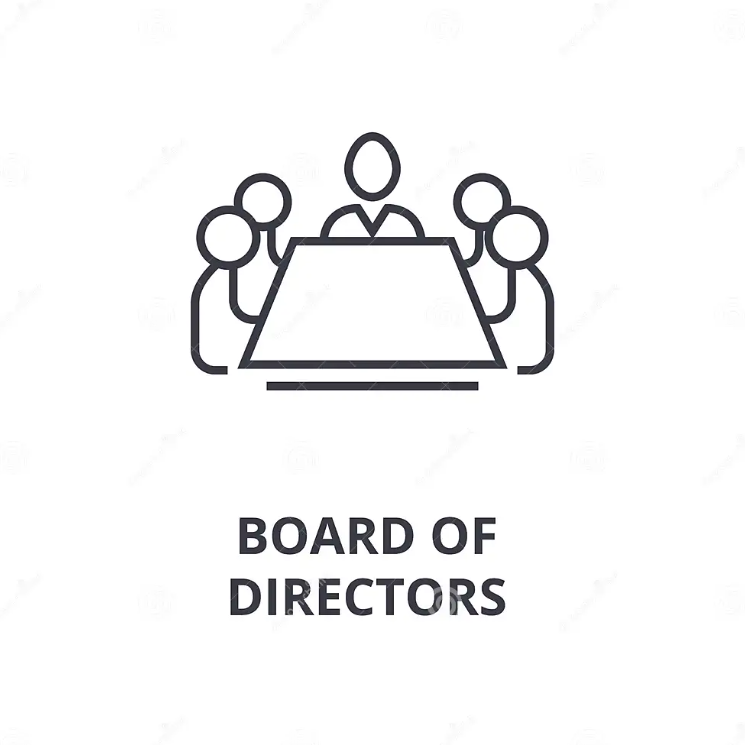 [Speaker Notes: Picture Source: https://www.dreamstime.com/board-directors-line-icon-outline-sign-linear-symbol-flat-vector-illustration-image105269985]
What determines the actions of the Board?
This depends on a number of factors, primarily the:
Terms of reference set out in the memorandum and articles of association for corporate entities and the founding statutes in the case of NGOs, including the checks and balances required for the Board’s operation and its competencies, skills, knowledge and networks of the individual members of the Board and their willingness to provide advice and counsel to management.
Context within which the organisation operates, both internally in terms of the resources, systems and practices adopted, as well as external in terms of the market and external environment/s within which impact the organisation.
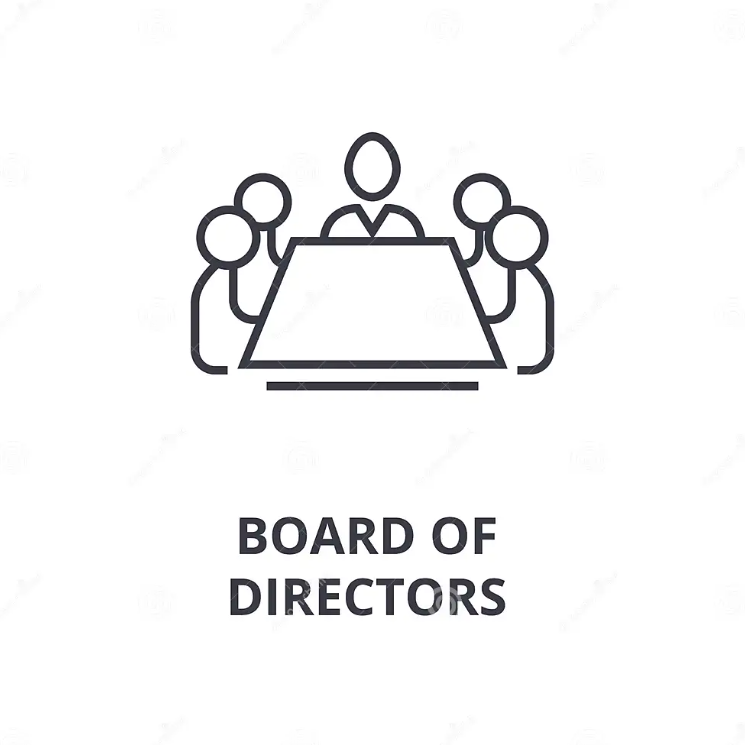 [Speaker Notes: Picture Source: https://www.dreamstime.com/board-directors-line-icon-outline-sign-linear-symbol-flat-vector-illustration-image105269985]
What is the importance of corporate governance to an effective Board?
Corporate governance is the safety net that every organisation requires to ensure that it and its personnel operate within the specified remit and that the interests of its customers/end-users and other key stakeholders are safeguarded. Since corporate governances is about trust, the various institutions and mechanisms of corporate governance must facilitate the keeping of promises by managers within the organisation. Regulation can impede, discourage and even ban certain corporate practices, yet it is the effectiveness of the Board of Directors or Governors which although being regulated often is not as effective as they should be.
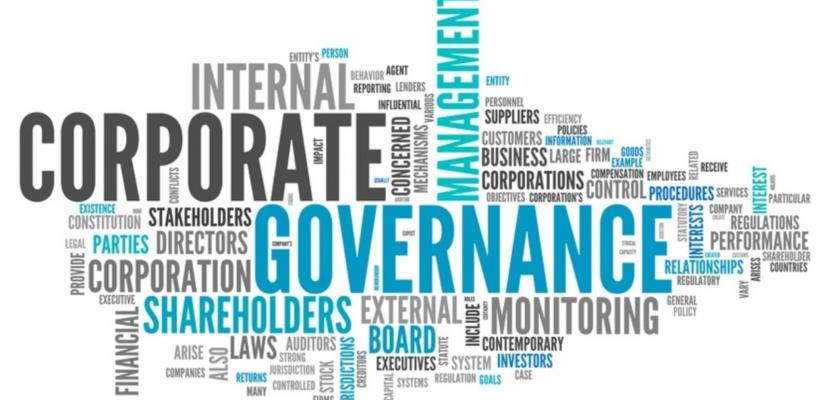 [Speaker Notes: Picture Source: https://www.google.com/search?rlz=1C1GCEA_enCY1043CY1043&q=corporate+governance+code+cyprus&tbm=isch&source=lnms&sa=X&ved=2ahUKEwij-K77s8KAAxUYT6QEHdEKDygQ0pQJegQIChAB&biw=1010&bih=694&dpr=1.25#imgrc=UwPcEWovQT6lAM]
An Effective Board of Directors or Governors
Act Ethically
Ethics are based on values. It is not about science, religion, feelings, or just following the law.  Making ethical decisions is about doing the “right thing”. The directors/governors must always act in the best interest of the organization. 
Creating an optimum balance of good over harm
Protecting and respecting moral rights
Acting with virtue to the best of the human condition
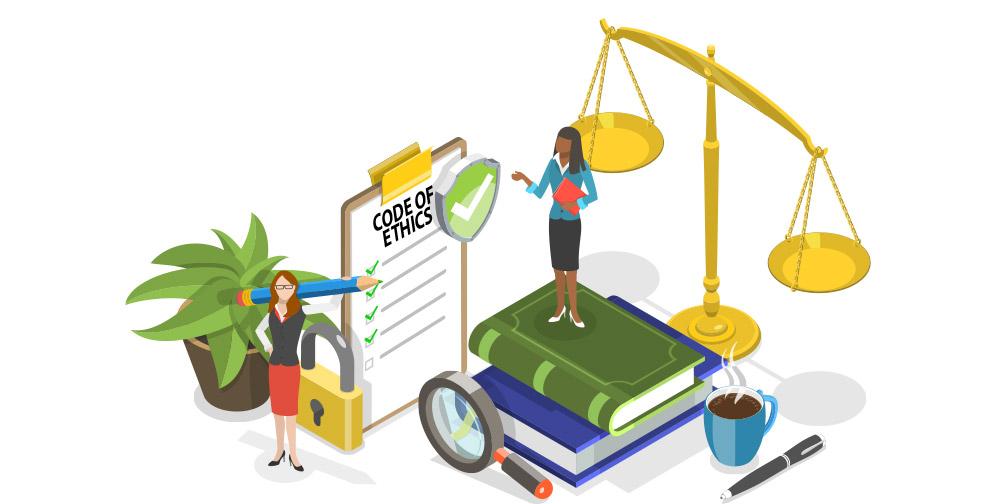 [Speaker Notes: Picture Source: https://www.google.com/search?rlz=1C1GCEA_enCY1043CY1043&q=ethics+in+professional+life&tbm=isch&source=lnms&sa=X&sqi=2&ved=2ahUKEwintp-zs8KAAxULXvEDHZMNCZsQ0pQJegQIDBAB&biw=1010&bih=694&dpr=1.25#imgrc=9vCZOJrwJ7_ThM&imgdii=LkjlZiHVmGlzkM]
Tips for Board Members
Be impartial. 
Be attentive. 
Be well-informed. 
Be innovative. 
Be fair. 
Be consultative. 
Be courteous. 
Be flexible. 
Be loyal to the organization. 
Be trustworthy. 
Be a good listener. 
Be there. Attend in-person and online meetings whenever possible.
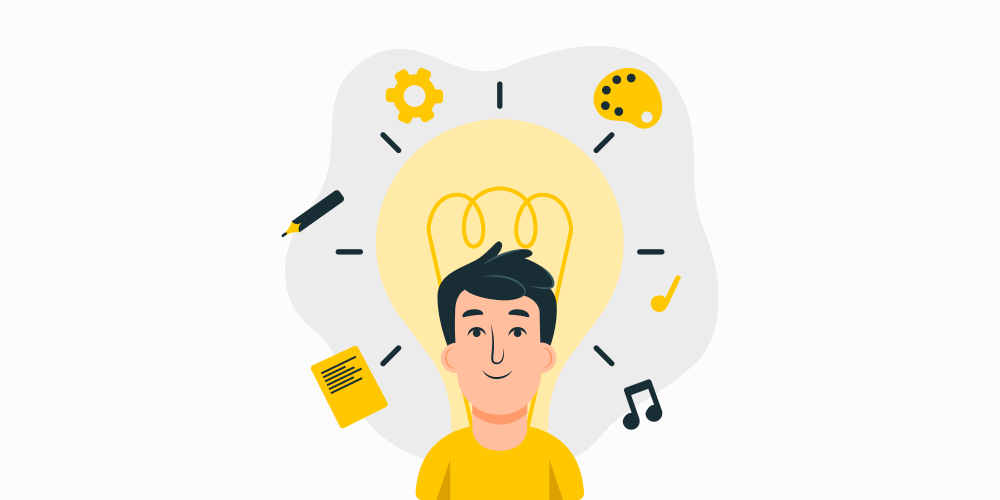 [Speaker Notes: Picture Source: https://www.google.com/search?q=tips&tbm=isch&ved=2ahUKEwix--XoscKAAxUSsCcCHbpCBzQQ2-cCegQIABAA&oq=tips&gs_lcp=CgNpbWcQAzIHCAAQigUQQzIHCAAQigUQQzIHCAAQigUQQzIFCAAQgAQyBQgAEIAEMgUIABCABDIFCAAQgAQyBQgAEIAEMgUIABCABDIFCAAQgAQ6BggAEAcQHjoECAAQAzoICAAQgAQQsQNQ4gZYsAlgxgpoAHAAeACAAYgBiAHnBJIBAzAuNZgBAKABAaoBC2d3cy13aXotaW1nwAEB&sclient=img&ei=YJzMZLHLBpLgnsEPuoWdoAM&bih=678&biw=994&rlz=1C1GCEA_enCY1043CY1043&hl=en#imgrc=uNouaEjRCvDVkM]